Cystická fibróza a kauzální terapie
Lukáš Homola

Centrum  cystické  fibrózy   FN  Brno a LF MU
Pracovní   skupina  pro  cystickou fibrózu  ČLS  JEP
Disclosures
Vertex Pharmaceuticals
Chiesi Pharma GmbH
Cystická fibróza
CFTR gen
CFTR defekt v plicích
CFTR defekt ve slinivce
Medián přežití
45
Stafylokoková
antibiotika
Objev genu
40
Dornáza alpha
35
Airway clearence
Pseudomonádová
antibiotika
Transplantace plic
Pankreatické enzymy
30
25
Age (years)
20
15
10
5
0
2010
1980
1990
2030
2020
2000
1970
1950
1960
1940
1930
Medián přežití
45
40
35
30
25
První kauzální terapie
Ivacaftor
Age (years)
Inhalační tobramycin
20
15
10
5
0
2010
1980
1990
2030
2020
2000
1970
1950
1960
1940
1930
Ivacaftor
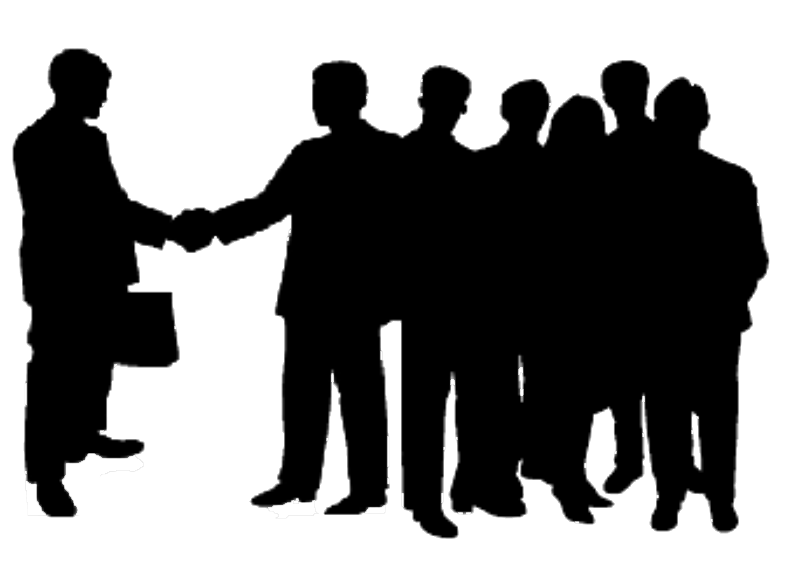 Ivacaftor
Mechanismus Ivacaftoru
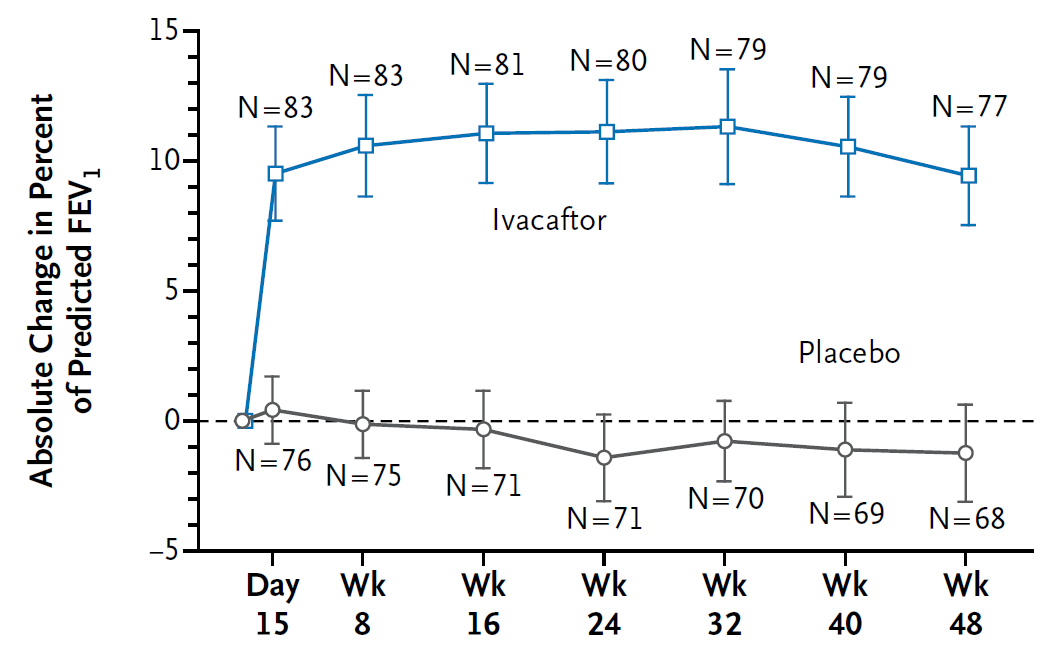 Výsledky plíce
Ramsey N. Engl. J. Med. 2011 (STRIVE)
G551D a ostatní gating mutace
5%
A co F508del?
Medián přežití
45
40
35
30
25
Lumacaftor
+
Ivacaftor
Age (years)
20
15
10
5
0
2010
1980
1990
2030
2020
2000
1970
1950
1960
1940
1930
Lumacaftor + Ivacaftor
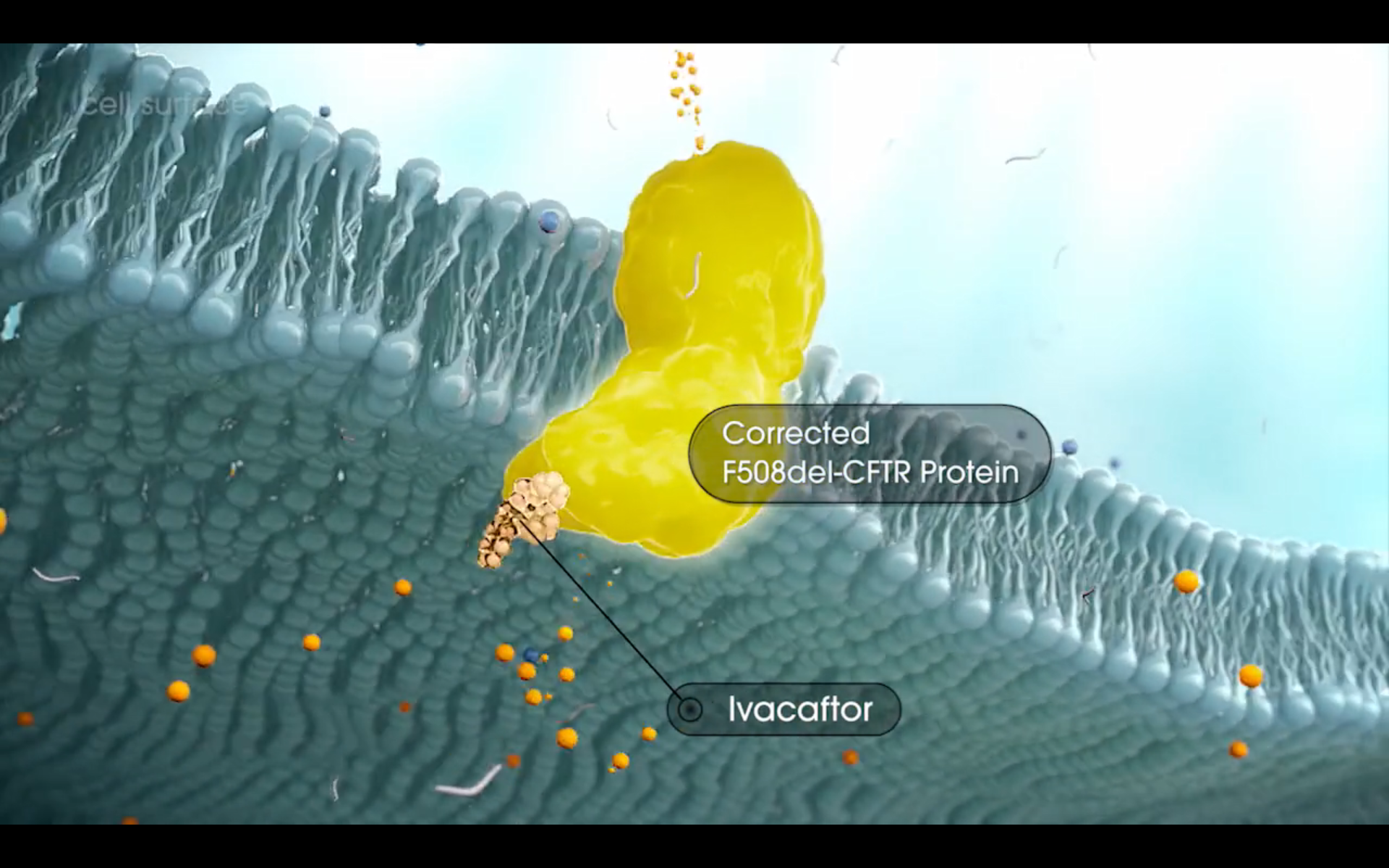 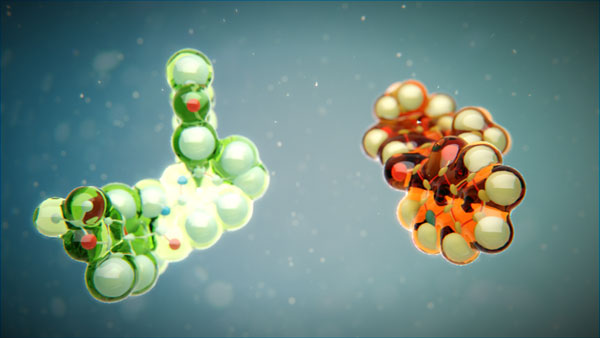 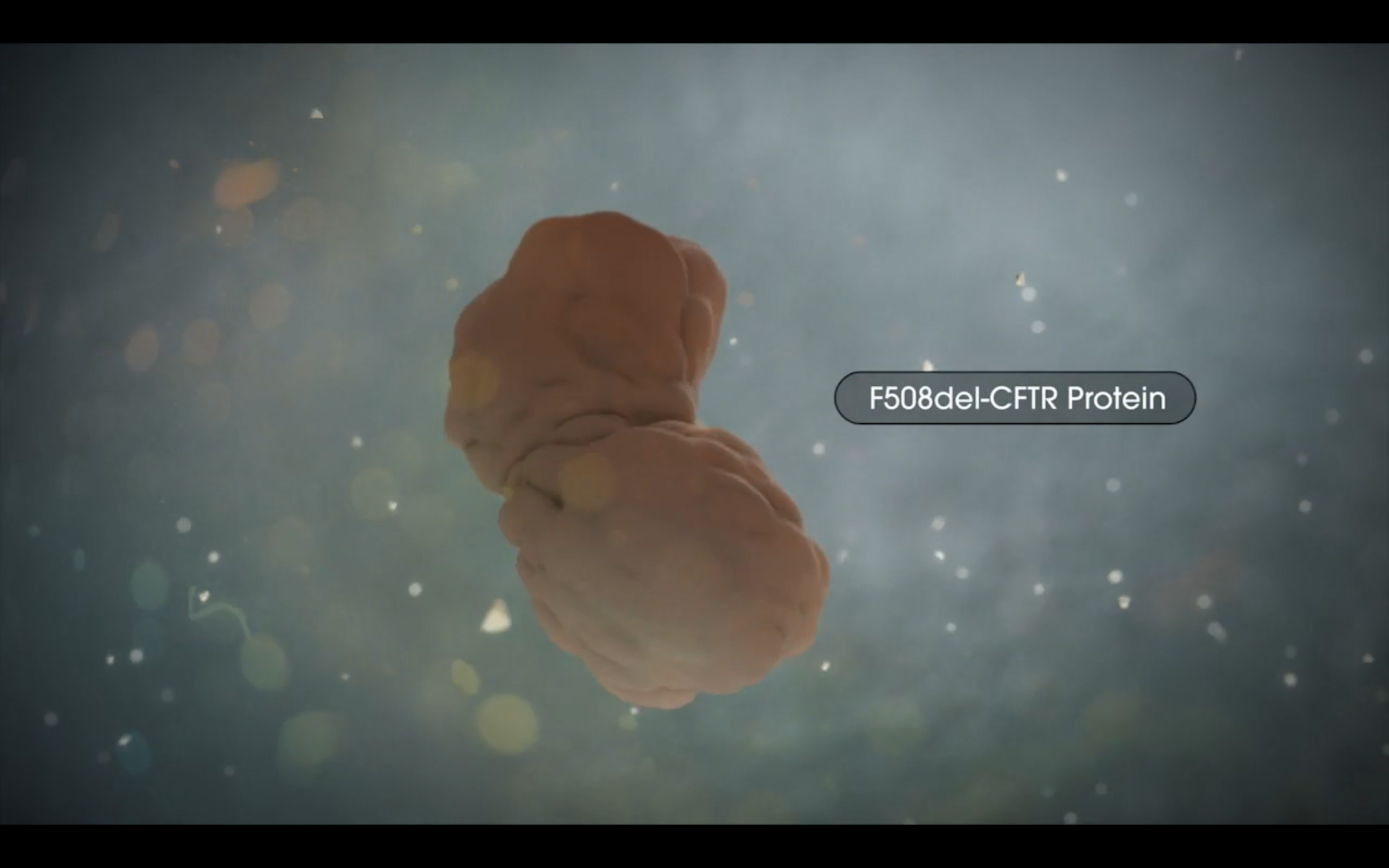 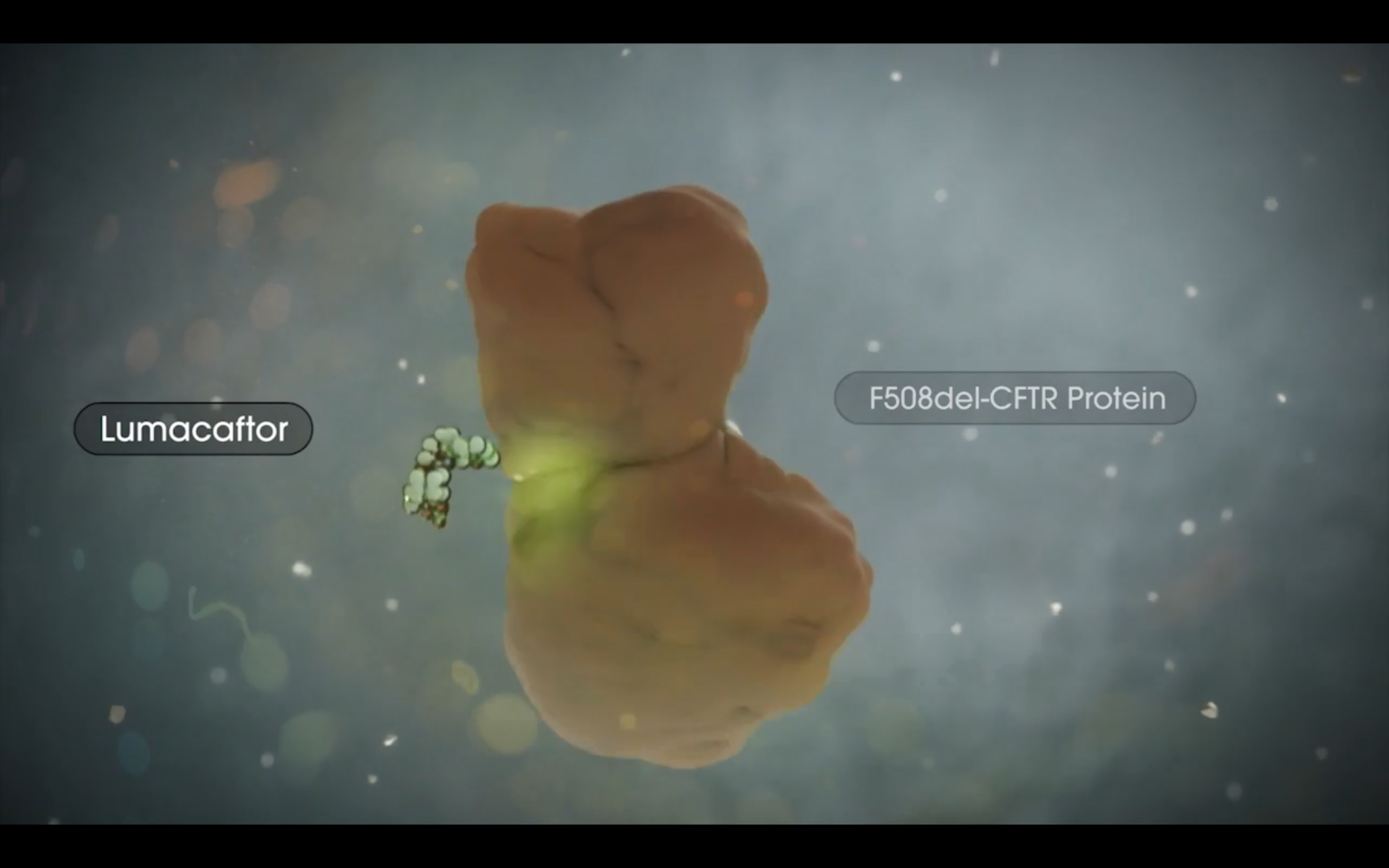 Lumacaftor + Ivacaftor
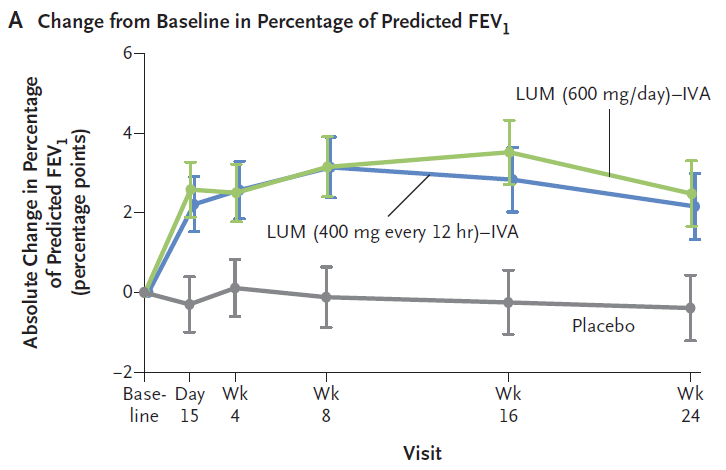 Wainwright N. Engl. J. Med. 2015 (TRAFFIC and TRANSPORT)
Lumacaftor + Ivacaftor
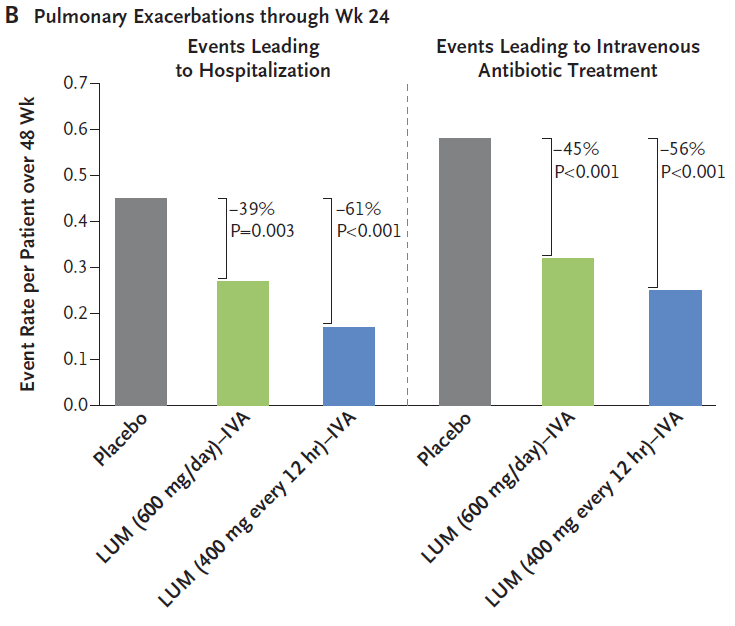 Wainwright N. Engl. J. Med. 2015 (TRAFFIC and TRANSPORT)
Kde jsme dnes?
45
40
35
30
2019
25
Age (years)
20
15
10
5
0
2010
1980
1990
2030
2020
2000
1970
1950
1960
1940
1930
Korektory nové generace
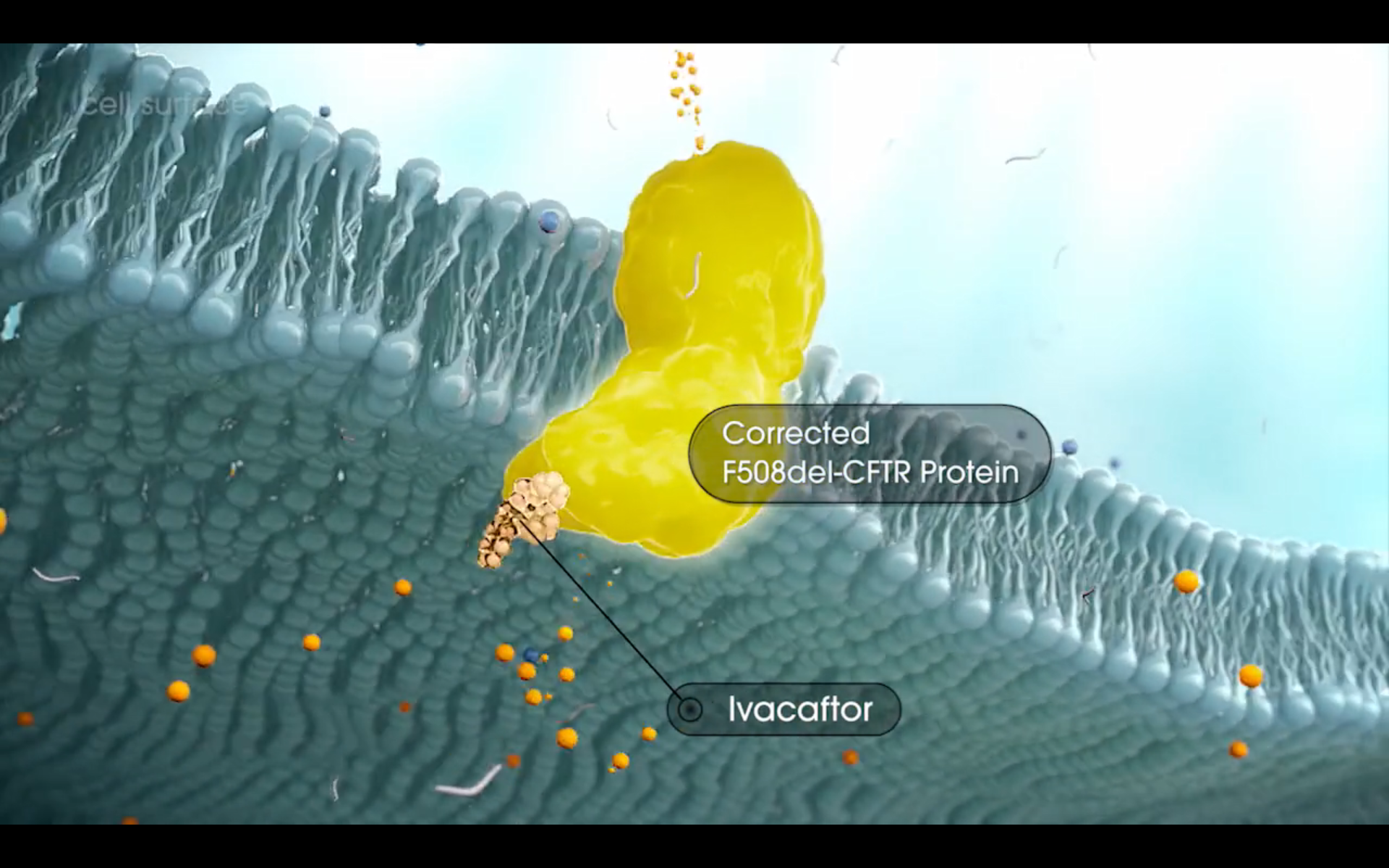 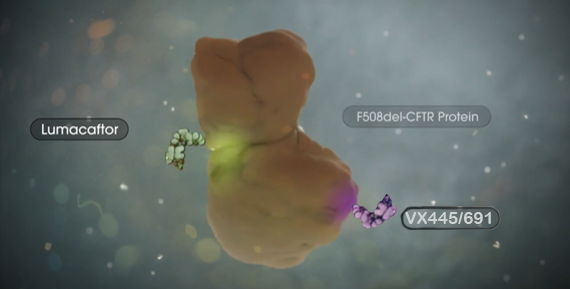 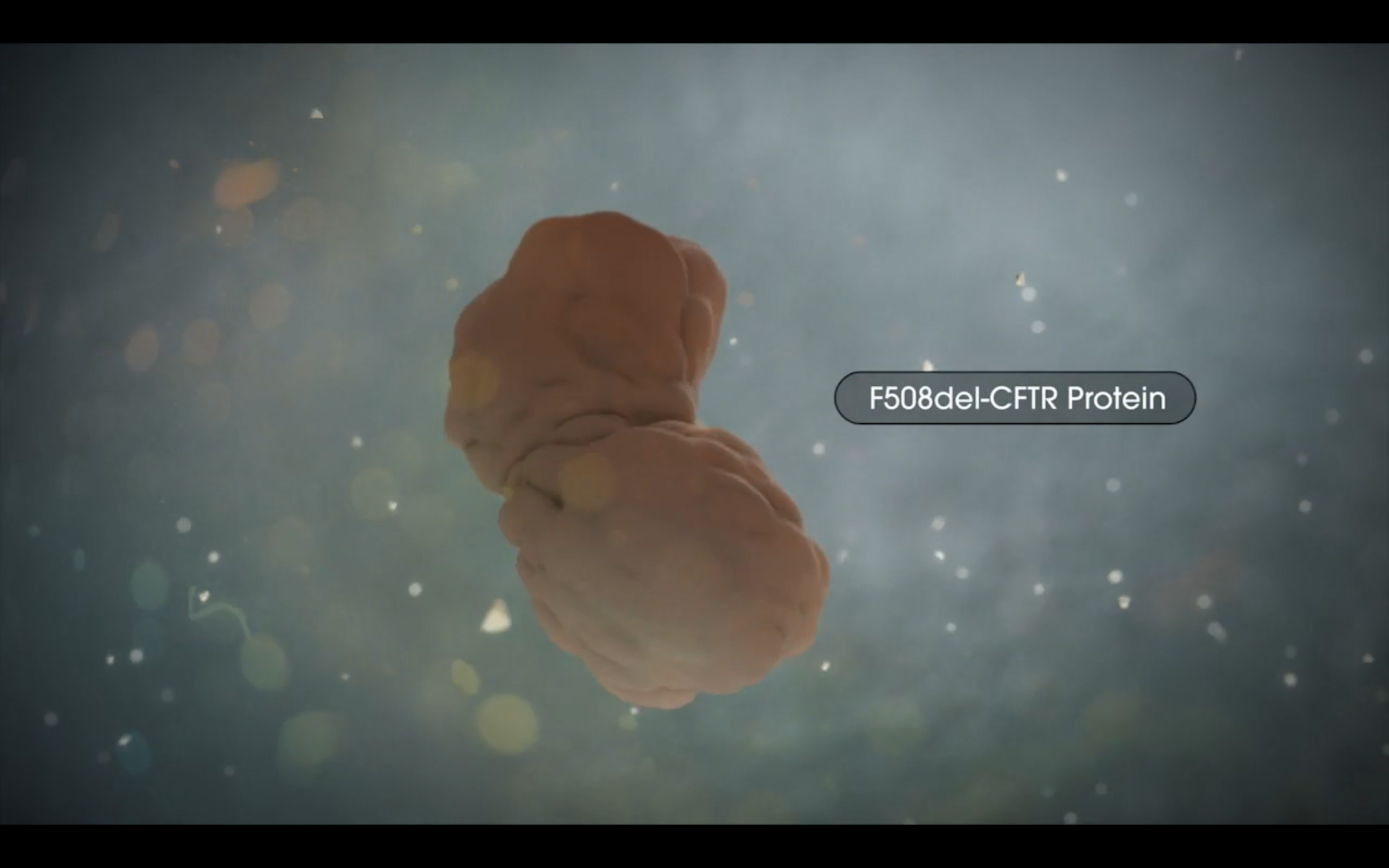 Trikafta
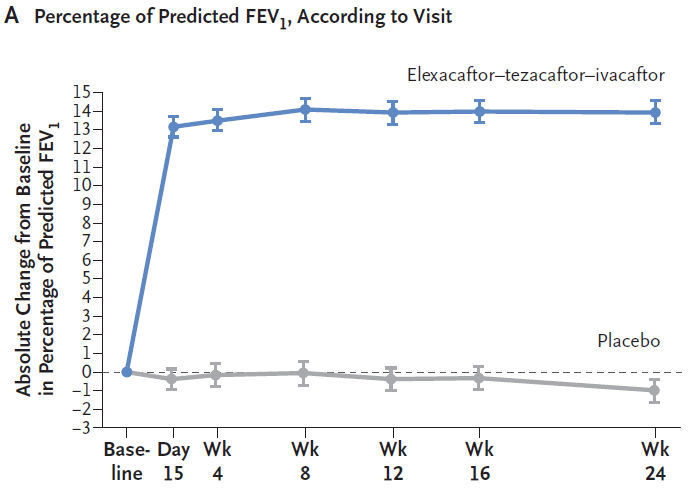 Middleton N. Engl. J. Med. 2019
Trikafta
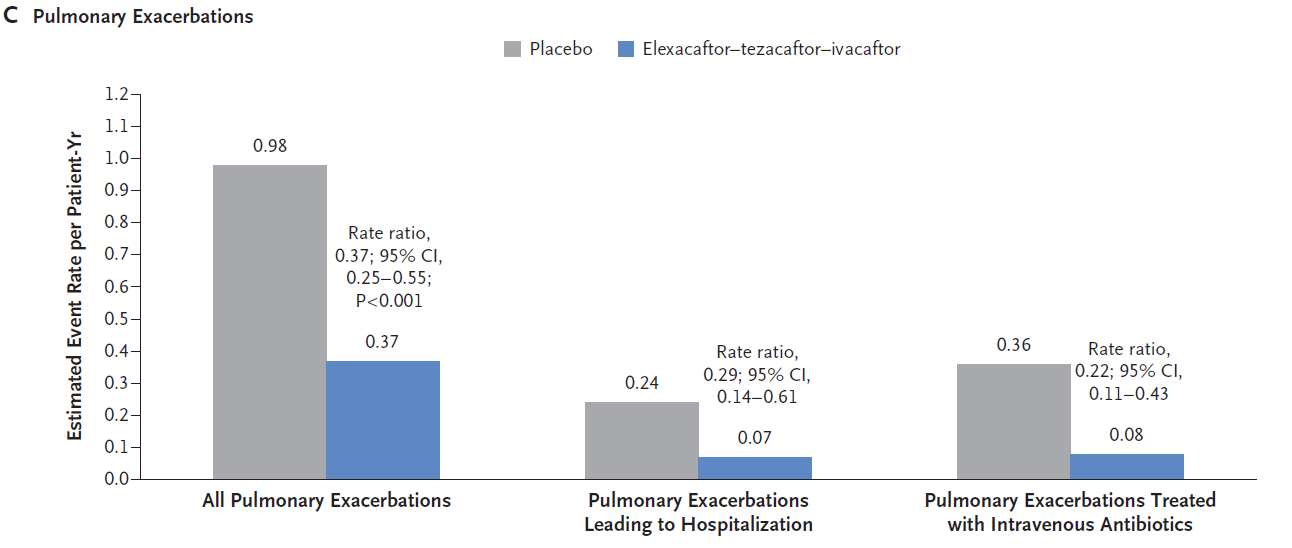 Middleton N. Engl. J. Med. 2019
Trikafta
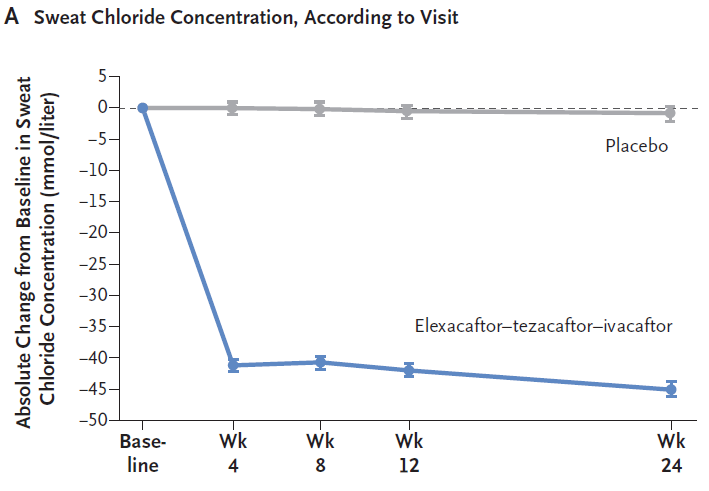 Middleton N. Engl. J. Med. 2019
Trikafta
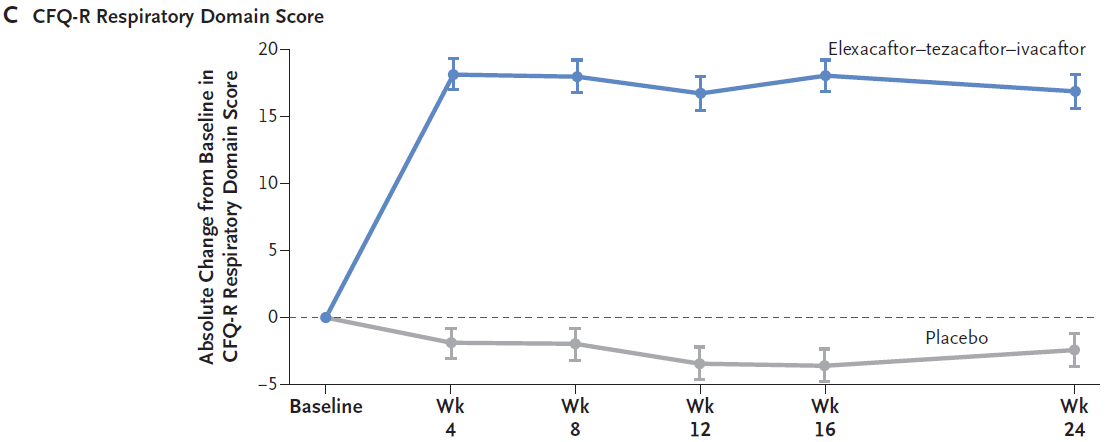 Middleton N. Engl. J. Med. 2019
Koho lze léčit?
Léčitelné mutace
G551D
Ivacaftor
Léčitelné mutace
Lumacaftor + Ivacaftor
F508del+F508del
G551D
Ivacaftor
Léčitelné mutace
Lumacaftor + Ivacaftor
Tezacaftor 
+ Ivacaftor
F508del+F508del
F508del + reziduální fce
G551D
Ivacaftor
Léčitelné mutace
Lumacaftor + Ivacaftor
Tezacaftor 
+ Ivacaftor
F508del+F508del
F508del + reziduální fce
G551D
F508del + žádná fce
Ivacaftor
Trikafta
90%
Léčitelné mutace
Lumacaftor + Ivacaftor
Trikafta
Tezacaftor 
+ Ivacaftor
F508del+F508del
F508del + reziduální fce
F508del+
G551D
F508del + žádná fce
Ivacaftor
Trikafta
Co nás čeká
Pipeline
Fáze tři
Léčba
Pre-klinický
Fáze jedna
Fáze dvě
Ivacaftor
Lumacaftor+Ivacaftor
Tezacaftor+Ivacaftor
VX445+Tezacaftor+Ivacaftor
VX659+Tezacaftor+Ivacaftor
QBW251
Vx-561
ABBV-2222
ABBV-3067
FDL169
PTI428
PTI-801
PTI-808
VX-121
MRT5005
500 000 000 USD
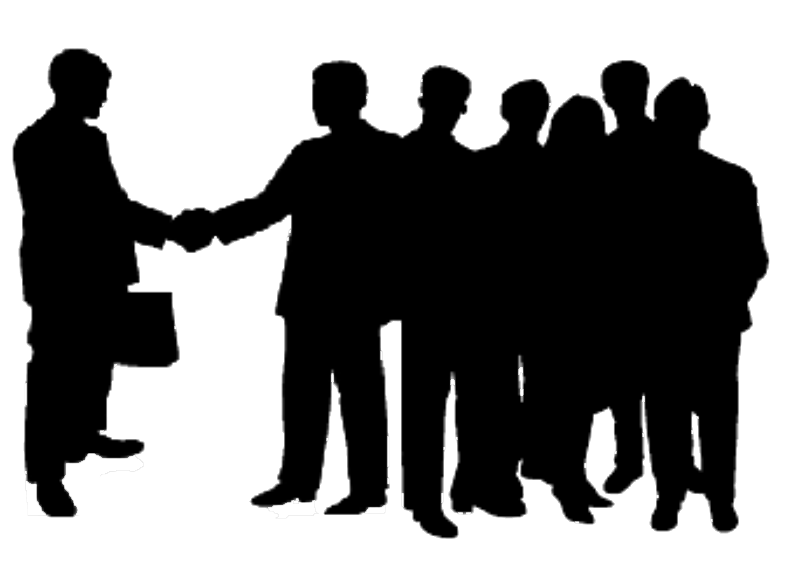 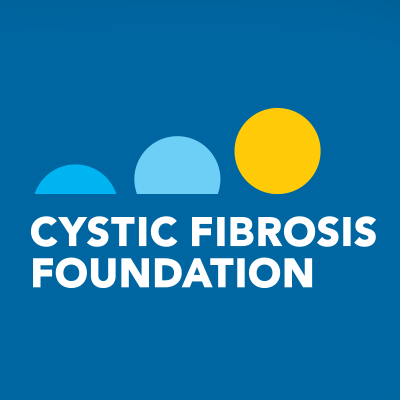 C
F
ound
ibrosis
ure
ystic
Křivka přežití v budoucnosti
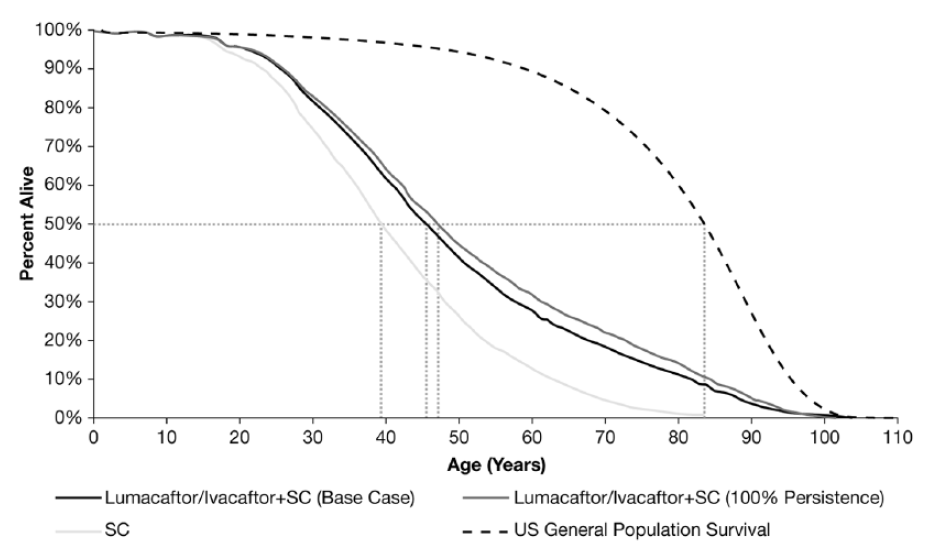 Rubin Ther Adv Respir Dis 2019, Vol. 13: 1–23
Křivka přežití v budoucnosti
45
40
35
30
25
Věk (roky)
20
15
10
5
0
2010
1980
1990
2030
2020
2000
1970
1950
1960
1940
1930
Děkuji za pozornost
Lukáš Homola
CF centrum, FN Brno a LFMU
cfbrno@gmail.com